January 2023 OPEN+ Setting Goals In Micron Meetings
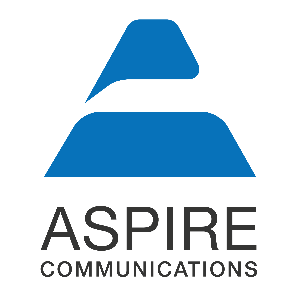 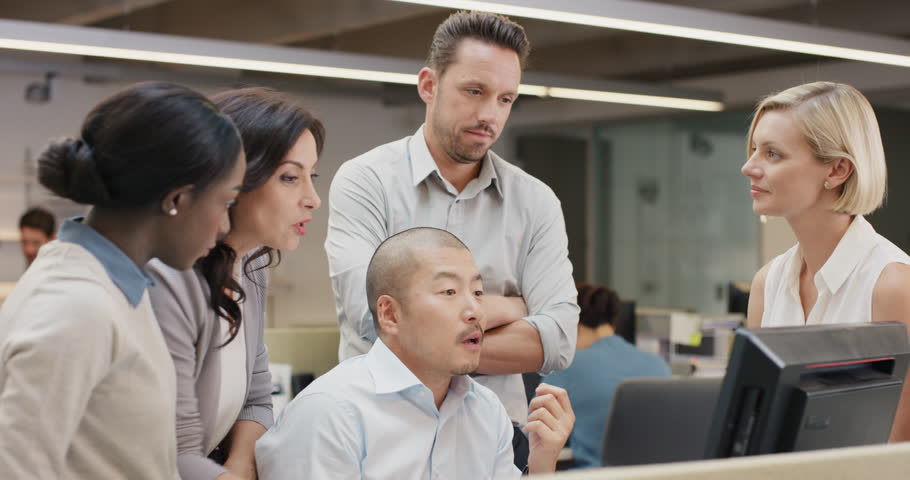 OPEN+ 
Discussion Questions
1) How many goals are appropriate for one meeting?
2) What should each goal include? Why?
3) How can you ensure that goals are met in the meeting?
4) Do you presently set goals, and, if so, how?
GBOA
GBOA stands for Greeting, Background, Objective, Agenda. 
It’s a simple technique that can be used to kick off meetings effectively and set clear goals. 
G = Greeting (e.g…….)
B = Background (e.g….)
O = Objective (e.g…)
A = Agenda (e.g…)
Which part seems most important to you? Why?
Setting a clear objective is vital. 
X In this meeting we should try to brainstorm some ways to solve the issue. 
O So, today, our aim is to find the most cost-effective solution to our hiring issue in FAB-15.
GBOA Technique
Creating Effective GBOAs
Think of a meeting you recently joined or will  join soon. 
Use the next 2 minutes to create a GBOA for this meeting. 
Aim to create an effective objective, too.
GBOA Examples:
GBOA Creation
Key points
Use GBOA to open meetings and set goals effectively.
GBOA stands for: Greeting, Background, Objective, Agenda
Use powerful verbs, such as find, decide, determine and solve instead of words like discuss/brainstorm when creating goals.
Strategies & Workshop Takeaways